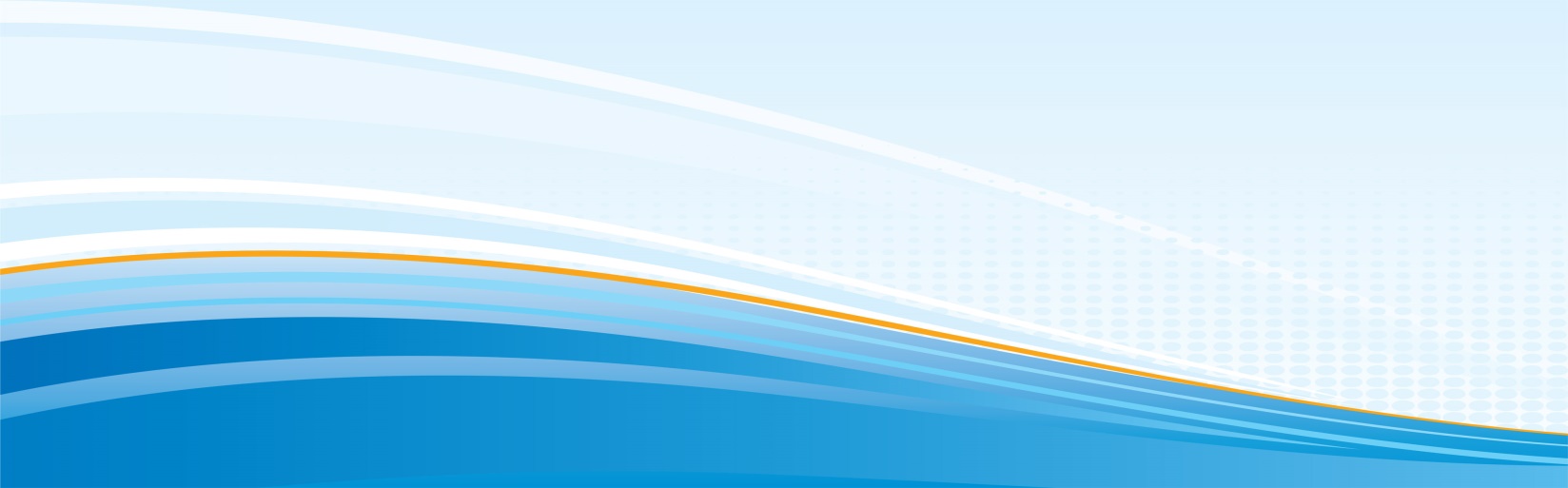 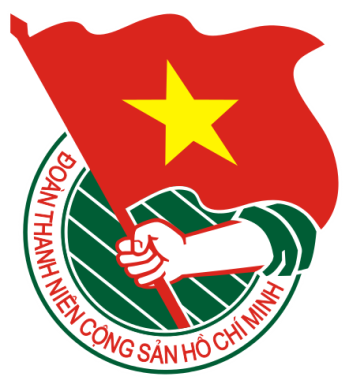 Tài liệu
SINH HOẠT CHI ĐOÀN
THÁNG 9 
2015
ĐOÀN THANH NIÊN CỘNG SẢN HỒ CHÍ MINH
Tinh thần Tuyên ngôn Độc lập 
trường tồn cùng dân tộc! 

           Tuyên ngôn Độc lập 70 năm trước đánh dấu sự biến đổi chính trị - lịch sử to lớn, chưa từng có trong tiến trình lịch sử Việt Nam và là kết quả cuộc đấu tranh không sợ hy sinh để giành độc lập dân tộc.
NỘI DUNG CHÍNH
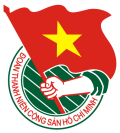 Truyền thống
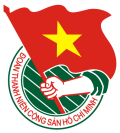 Tư tưởng
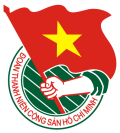 Thông tin thời sự
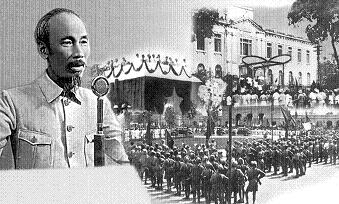 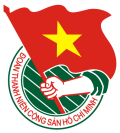 Góc nhìn trẻ
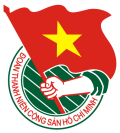 Sắc màu cơ sở
Bác Hồ đọc Tuyên ngôn độc lập ngày 2-9-1945
	Từ chân lý "Nam quốc sơn hà Nam đế cư", do sách trời đã định, từ ý chí nếu vô cớ xâm lăng nước non này, không sớm thì muộn sẽ "bị đánh tơi bời". Truyền thống tự tôn, ý chí tự cường là sức mạnh bảo tồn dân tộc trong mấy ngàn năm dựng nước và giữ nước. Tuyên ngôn Độc lập ngày 2-9 là sự khẳng định cuộc đấu tranh gian khổ của các tầng lớp nhân dân ta đã "đánh đổ các xiềng xích thực dân gần 100 năm nay để gây dựng nên nước Việt Nam độc lập. Dân ta lại đánh đổ chế độ quân chủ mấy mươi thế kỷ mà lập nên chế độ Dân chủ Cộng hòa".
	Chủ tịch Hồ Chí Minh, người sáng lập ra Nhà nước công nông đầu tiên ở Đông Nam Á đã chỉ ra giá trị sống của con người khi mở đầu bản Tuyên ngôn
1 
THÁNG 9 
2015
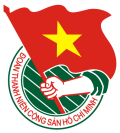 Tài liệu
SINH HOẠT CHI ĐOÀN
Tinh thần Tuyên ngôn Độc lập trường tồn cùng dân tộc!  (tiếp)

lịch sử của dân tộc Việt Nam. Người khẳng định mọi người "có quyền được sống, quyền tự do và quyền mưu cầu hạnh phúc". Đó là một giá trị làm người do tạo hóa sinh ra, một lẽ phải không ai chối cãi được, một khát vọng ngàn đời của dân tộc ta, thế mà gần trăm năm nhân dân ta bị bọn thực dân đến "cướp đất nước ta, áp bức đồng bào ta. Hành động của chúng trái hẳn với nhân đạo và chính nghĩa". 
 
	Trong tiến trình lịch sử mấy ngàn năm, chưa bao giờ dân tộc Việt Nam chịu khuất phục trước kẻ xâm lược. Từ trong thẳm sâu lịch sử, người dân nước Việt hiểu sâu sắc rằng, một dân tộc giàu lòng nhân đạo, yêu chuộng hòa bình, biết "lấy đại nghĩa thắng hung tàn, lấy chí nhân thay cường bạo", kiên quyết chiến đấu, hy sinh bảo vệ nền độc lập dân tộc. Với tinh thần ấy, dân tộc ta "đã gan góc chống ách nô lệ của Pháp hơn 80 năm nay, một dân tộc đã gan góc đứng về phe Đồng minh chống phát xít mấy năm nay, dân tộc đó phải được tự do! Dân tộc đó phải được độc lập!".
 
	Một dân tộc gan góc ngẩng cao đầu, dân tộc ấy "có quyền hưởng tự do và độc lập và sự thật đã thành một nước tự do độc lập". Lời Tuyên bố khảng khái, đanh thép ấy là kết quả của cuộc đấu tranh gian khổ, hy sinh với biết bao máu xương của đồng bào, chiến sĩ. Kết quả ấy là nền độc lập dân tộc, là vị thế chính trị mới của người dân, vị thế làm chủ vận mệnh nước nhà. Thành quả này của Cách mạng Tháng Tám mở ra một kỷ nguyên mới, to lớn trong lịch sử dân tộc - thời đại mà giá trị dân quyền và giá trị nhân quyền lần đầu tiên trong lịch sử nước nhà, được khẳng định và tuyên bố được bảo vệ. Nhân dân ta giành chính quyền từ tay phát xít Nhật, nhưng thực dân Pháp muốn chiếm nước ta một lần nữa, nên ngày 19-12-1946, theo lời hiệu triệu của Chủ tịch Hồ Chí Minh, nhân dân ta lại nhất tề đứng lên "ai có súng dùng súng, ai có gươm dùng gươm, không có gươm thì dùng cuốc, thuổng, gậy gộc. Ai cũng phải ra sức chống thực dân Pháp cứu nước" (Lời kêu gọi Toàn quốc kháng chiến). Tuyên ngôn Độc lập lại vang lên trong trái tim mỗi người dân yêu nước: "Thà hy sinh tất cả, chứ nhất định không chịu mất nước, nhất định không chịu làm nô lệ". Cả nước đồng lòng, già trẻ, gái trai "quyết đem tất cả tinh thần và lực lượng, tính mạng và của cải để giữ vững quyền tự do, độc lập ấy". Nước Việt Nam độc lập dưới sự lãnh đạo của Đảng đã bước vào hai cuộc trường chinh gian khổ, hy sinh, để làm nên Điện Biên Phủ chấn động địa cầu và đi đến Mùa Xuân đại thắng, độc lập dân tộc được bảo toàn.

	Thế giới đã đổi thay. Xu thế hòa bình, hợp tác, hữu nghị là dòng chảy chính của lịch sử đương đại. Tuy vậy, tư tưởng bá quyền, dân tộc chủ nghĩa cực đoan, sự tranh giành vị thế chi phối thế giới của các cường quốc vẫn còn đó. Một thế giới đa cực, đan xen các quan hệ, lợi ích khác nhau và chi phối sự vận động của thế giới. Nước ta cũng không nằm ngoài bối cảnh ấy. Một bối cảnh mà quyền 
thương binh, tưởng nhớ đến các gia đình tử sĩ, tưởng nhớ đến những người vô danh anh hùng, họ đã góp phần xương máu cho cuộc kháng chiến vĩ đại của dân tộc ta
2
THÁNG 9  
2015
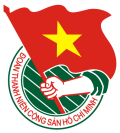 Tài liệu
SINH HOẠT CHI ĐOÀN
Tinh thần Tuyên ngôn Độc lập trường tồn cùng dân tộc!  (tiếp)

lợi dân tộc được khẳng định là vĩnh cửu và đối tác chỉ tồn tại khi quyền lợi dân tộc còn hiện hữu. Cục diện thế giới hôm nay, bên cạnh bức tranh hòa hợp và trách nhiệm cộng đồng nhân loại, thì sự tương phản gay gắt giữa văn minh và bạo tàn, giữa chính nghĩa và phi nghĩa, giữa khát vọng hòa bình, hữu nghị với nguy cơ xung đột nóng, giữa liêm sỉ và lòng tham vô độ, giữa khát vọng hòa bình và âm ưu cơ bắp, giữa bình đẳng và chèn ép bằng sức mạnh quân sự, kinh tế… đang đặt ra những đòi hỏi mới trong công cuộc xây dựng và bảo vệ Tổ quốc, giữ gìn độc lập dân tộc...

	Xa xưa, những vua minh, tôi hiền đã quy tụ lòng dân thành nội lực quốc gia, trên dưới một lòng, toàn dân dốc sức quyết bảo vệ giang sơn gấm vóc khi Tổ quốc lâm nguy trước họa xâm lăng. Không xưa lắm, một đảng chính trị hòa quyện sắt son cùng những người lao khổ kết nối thành sức mạnh vô biên, vùng lên chặt phá gông xiềng thực dân, phong kiến. Ngọn cờ chính nghĩa của nhân dân ta kết hợp sức mạnh chính nghĩa của thời đại, tạo ra một sức mạnh vô song để giành độc lập dân tộc, thống nhất đất nước. Nay, thời cuộc đổi thay, phải tự mình tạo dựng nội lực quốc gia về vật chất lẫn tinh thần để đủ sức bảo vệ nền độc lập. Thời nay càng rõ nét một sự thật: Không có bạn bè vĩnh viễn, không có kẻ thù truyền kiếp, chỉ có lợi ích quốc gia dân tộc là vĩnh hằng. Cho nên sự chi viện, hỗ trợ từ bên ngoài phụ thuộc rất nhiều vào lợi ích của đối tác. Xưa, đối tượng, đối tác rõ ràng, cụ thể. Nay, trong đối tác có đối tượng, trong đối tượng có đối tác, vừa hợp tác, vừa đấu tranh, vừa đấu tranh, vừa hợp tác. Một thế giới đa cực chi phối, tác động các nước, các mối quan hệ quốc gia, quốc tế. Xưa và nay, dân tộc ta đều ứng xử theo tinh thần "Dĩ bất biến, ứng vạn biến", lấy cái chân lý, cái nguyên tắc ứng phó với muôn vàn đổi thay trong đời sống quốc gia, quốc tế. Cái bất biến ấy là độc lập dân tộc phải được bảo tồn, là tự chủ xác định con đường đi của dân tộc trong trào lưu chung của thời đại. Trong điều kiện toàn cầu hóa kinh tế và lợi ích quốc gia chi phối quan hệ đối ngoại, nếu nước ta không chủ động, sáng tạo trong phát triển sẽ bị cuốn hút vào cảnh lệ thuộc về kinh tế, kết cục lệ thuộc về chính trị. Nỗi nhục mất nước đã được rửa sạch bằng sự hy sinh của biết bao đồng bào, đồng chí, nhưng tiềm lực quốc gia chưa mạnh, đất nước vẫn còn nghèo. Bốn mươi năm thống nhất đất nước, ba mươi năm đổi mới, thành tựu đạt được có ý nghĩa lịch sử, mang tầm vóc thời đại nhưng trên nhiều lĩnh vực như công nghiệp, nông nghiệp, dịch vụ, giao thương, văn hóa, giáo dục, khoa học… vẫn còn không ít rào cản cho phát triển.
	Chủ tịch Hồ Chí Minh từng cảnh báo: "Nước độc lập mà người dân không được tự do, hạnh phúc thì độc lập ấy không có ý nghĩa gì". Lòng dân là vận nước! Tự ta phải xây dựng nội lực nước nhà. Do đó, với tinh thần của Tuyên ngôn Độc lập 70 năm trước, hôm nay cả nước chung lòng phát triển kinh tế gắn với phát triển văn hóa, giáo dục, khoa học, công nghệ và bảo đảm an ninh quốc

	
	ời Việt Nam, nên nhanh chóng trở thành phong trào sâu rộng, mang lại những kết quả tốt đẹp trong quần chúng nhân dân.
3
THÁNG 9 
2015
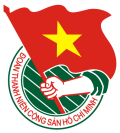 Tài liệu
SINH HOẠT CHI ĐOÀN
Tinh thần Tuyên ngôn Độc lập trường tồn cùng dân tộc!  (tiếp)

phòng vững chắc Để đạt được sự gắn kết ấy, một lực kéo quan trọng và mang tính quyết định là chính sách. Chính sách của Nhà nước phải thực sự của dân, do dân, vì dân thì mới đủ sức hấp dẫn lôi kéo trí và lực của trăm triệu người dân trong nước và hàng triệu đồng bào sinh sống ở nước ngoài chung tay góp trí và lực. Đó là chính sách xây dựng nội lực quốc gia - một chính sách có tầm nhìn chăm lo thực lực để mở rộng hội nhập quốc tế. Hội nhập quốc tế chỉ hiệu quả khi thực lực vững chắc. Chủ tịch Hồ Chí Minh đã khái quát hóa mối quan hệ này: "Thực lực là cái chiêng, ngoại giao là cái tiếng". Cái "thực lực" và "cái tiếng" phải cùng cung bậc âm thanh cất lên bởi muôn dân, trước cộng đồng quốc tế để quy tụ bạn bè, để cảnh báo đối tượng. Giá trị và tinh thần của Tuyên ngôn Độc lập vốn được hun đúc bằng sức sống mấy ngàn năm dựng nước và giữ nước, nay trong bối cảnh quốc tế và trong nước có nhiều phức tạp khó lường, giá trị và tinh thần ấy cần tiếp tục được nhân lên bằng sức mạnh của toàn dân. Cách thức nhân lên các giá trị của Tuyên ngôn Độc lập chính là đường lối của Đảng, chính sách, pháp luật của Nhà nước phải được hoạch định từ hơi thở cuộc sống nhân dân mà thành. Phải coi chính sách là một nguồn lực phát triển quan trọng.








 
	





	Sức sống Tuyên ngôn Độc lập mãi đồng hành cùng dân tộc. Trước thềm Đại hội XII của Đảng, chúng ta có quyền đòi hỏi và hy vọng, đường lối phát triển đất nước của Đảng được hoạch định cụ thể, thiết thực để trên dưới đồng lòng, toàn dân chung sức dựng xây nội lực quốc gia, bảo tồn độc lập dân tộc trong mọi tình huống và để lòng dân hồ hởi vững tin "Xã tắc từ đây vững bền, Giang sơn từ đây đổi mới".

               (PGS.TS. NGƯT Phạm Xuân Hằng, Nguyên Phó Chủ tịch 
Ủy ban Trung ương MTTQ Việt Nam)
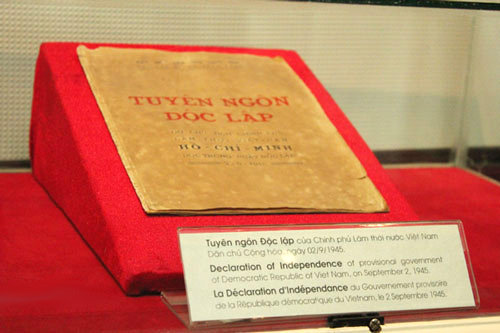 4 
THÁNG 9  
2015
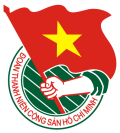 Tài liệu
SINH HOẠT CHI ĐOÀN
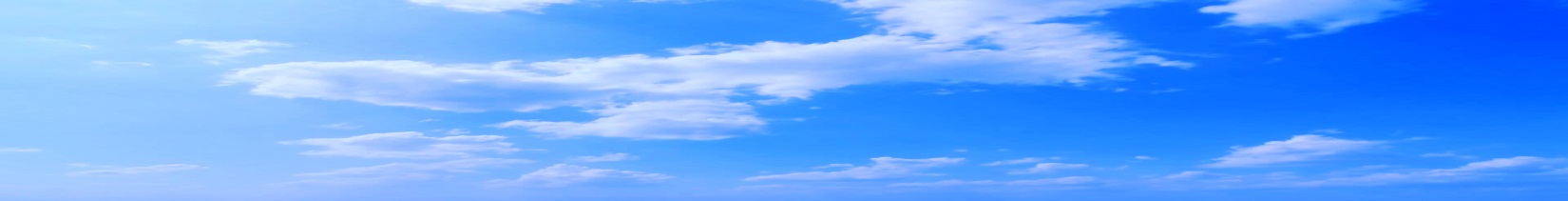 TƯ TƯỞNG
Từ thư gửi học sinh tháng 9/1945 đến thư cuối cùng của Bác Hồ gửi cho thầy cô 15/10/1968
Bác đã đi xa. Song cuộc đời và sự nghiệp vĩ đại của Bác vẫn còn sống mãi với non sông đất nước ta. Hơn ai hết lúc sinh thời, Người đã dành tất cả tình cảm và tấm lòng mình cho sự nghiệp trồng người - Sự nghiệp giáo dục. Tấm lòng ấy, tình cảm ấy được thể hiện rõ nhất qua 2 bức thư Bác gửi cho thầy và trò nhân dịp năm học mới.
	













	Tháng 9/1945, nước Việt Nam non trẻ vừa ra đời. Thù trong, giặc ngoài lăm le bóp chết chính quyền cách mạng non trẻ của chúng ta, vận mệnh của dân tộc đang như ngàn cân treo sợi tóc. Trong điều kiện và hoàn cảnh như vậy, Chủ tịch Hồ Chí Minh vẫn viết Thư gửi học sinh nhân ngày khai trường, tháng 9/1945. 23 năm sau, ngày 15/10/1968, trong điều kiện cuộc kháng chiến chống Mỹ - cứu nước của dân tộc ta đang diễn ra vô cùng ác liệt. Và đặc biệt với Bác lúc này sức khỏe cũng đã rất yếu, song Bác vẫn viết Thư gửi các cán bộ, cô giáo, thầy giáo, công nhân viên, học sinh, sinh viên nhân dịp bắt đầu năm học mới 15/10/1968.
	Cả hai bức thư được viết trong hai thời điểm và hoàn cảnh lịch sử khác nhau, dung lượng của hai bức thư cũng rất ngắn gọn, giản dị theo phong cách của Bác.
	Nhưng đọc đi, đọc lại và nghiền ngẫm chúng ta thấy toát lên từ hai bức thư ấy, trước hết, đó là một tấm lòng yêu thương, nâng niu, trân trọng thế hệ tương lai của đất nước: “Các em hãy nghe lời tôi, lời của một người anh lớn lúc nào cũng ân cần mong mỏi cho các em được giỏi giang”. Và: “Đối với các em lớn, tôi
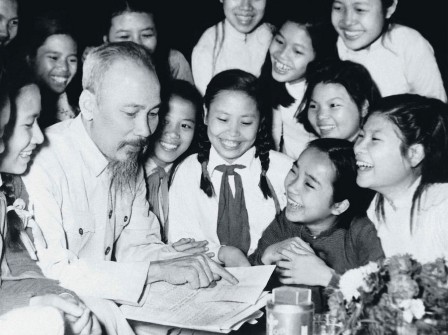 5 
THÁNG 9  
2015
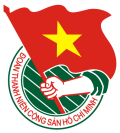 Tài liệu
SINH HOẠT CHI ĐOÀN
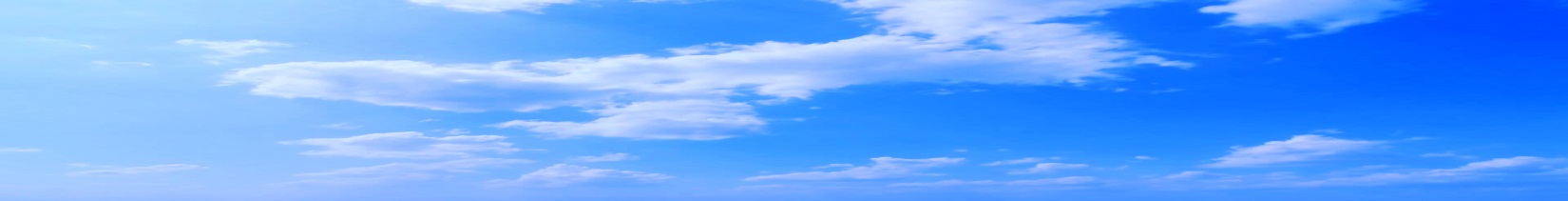 TƯ TƯỞNG
Từ thư gửi học sinh tháng 9/1945 đến thư cuối cùng của Bác Hồ gửi cho thầy cô 15/10/1968
khuyên thêm các em một điều này...”. Cuối bức thư tháng 9/1945, Bác viết: “Tôi đã thành thật khuyên nhủ các em. Mong rằng những lời của tôi được các em luôn luôn ghi nhớ”. Thật cảm động biết bao nhiêu tấm lòng của một vị lãnh tụ bận nhiều công việc vẫn dành những tình cảm yêu thương với các cháu như người cha với các con, người anh với các em.
	Bác đặt tất cả niềm tin, kỳ vọng vào thế hệ trẻ đối với tương lai phát triển đất nước: “Non sông Việt Nam có trở nên tươi đẹp hay không, dân tộc Việt Nam có bước tới đài vinh quang để sánh vai với các cường quốc năm châu được hay không, chính là nhờ một phần lớn ở công học tập của các em”.
	Bác đặt ra yêu cầu, nhiệm vụ đối với thầy và trò. Đó là:
	- “Thầy và trò phải luôn luôn nâng cao tinh thần yêu Tổ quốc, yêu chủ nghĩa xã hội, tăng cường tình cảm cách mạng đối với công nông, tuyệt đối trung thành với sự nghiệp cách mạng, triệt để tin tưởng vào sự lãnh đạo của Đảng, sẵn sàng nhận bất kỳ nhiệm vụ nào mà Đảng và nhân dân giao cho, luôn luôn cố gắng cho xứng đáng với đồng bào miền Nam anh hùng.
	- Dù khó khăn đến đâu cũng phải tiếp tục thi đua dạy tốt và học tốt. Trên nền tảng giáo dục chính trị và lãnh đạo tư tưởng tốt, phải phấn đấu nâng cao chất lượng văn hóa và chuyên môn nhằm thiết thực giải quyết các vấn đề do cách mạng nước ta đề ra và trong một thời gian không xa, đạt những đỉnh cao của khoa học và kỹ thuật.
	- Các cô, các chú, các cháu phải cùng nhau tổ chức và quản lý đời sống vật chất và tinh thần ở các trường học ngày một tốt hơn, tăng cường bảo đảm sức khỏe và an toàn.
	Nhiệm vụ của cô giáo, thầy giáo là rất quan trọng và rất vẻ vang”.
	Đặc biệt là từ hai bức thư của Bác toát lên quan điểm về sự nghiệp giáo dục: “Giáo dục là sự nghiệp của quần chúng... Các cấp ủy Đảng và chính quyền địa phương phải thật sự quan tâm hơn nữa đến sự nghiệp này, phải chăm sóc nhà trường về mọi mặt, đẩy sự nghiệp giáo dục của ta lên những bước phát triển mới”.
	70 năm qua, từ bức thư thứ nhất - tháng 9/1945 và 47 năm, từ bức thư thứ 2 15/10/1968, Bác gửi cho thầy và trò, đến nay vẫn còn nguyên giá trị. Tất cả đều toát lên một tấm lòng yêu thương, trân trọng; một tầm nhìn xa, trông rộng; một quan điểm và một trí tuệ lớn Hồ Chí Minh đối với sự nghiệp trồng người./.

(Chuyên viên Cao cấp Tào Khắc Thắng)
6 
THÁNG 9  
2015
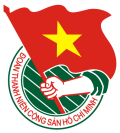 Tài liệu
SINH HOẠT CHI ĐOÀN
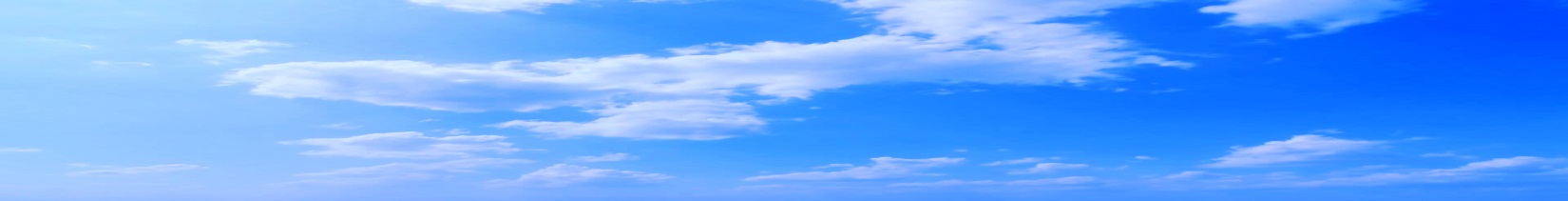 THÔNG TIN THỜI SỰ
1. Tổng kết Chiến dịch Thanh niên tình nguyện Hè 2015
	
	Với chủ đề “Tự hào tiến bước dưới cờ Đảng” và phương châm hành động “Mỗi thanh niên một việc tốt, mỗi cơ sở Đoàn một hoạt động thiết thực chào mừng Đại hội Đảng các cấp”, các hoạt động, công trình, phần việc trong Chiến dịch thanh niên tình nguyện hè 2015 là trách nhiệm, quyết tâm hành động của tuổi trẻ và Đoàn TNCS Hồ Chí Minh, đóng góp sức trẻ, nhiệt huyết và trí tuệ vì sự phát triển của đất nước. Qua đó, tạo sự tin tưởng, quan tâm, chăm lo của các cấp ủy Đảng, chính quyền, các ban, ngành, đoàn thể và  toàn xã hội đối với sự trưởng thành của thế hệ trẻ.
	Công tác chỉ đạo thực hiện Chiến dịch Thanh niên tình nguyện Hè 2015 có đổi mới. Chuyển động của cơ sở tốt với nhiều hoạt động thiết thực vì an sinh xã hội, vì cuộc sống cộng đồng. Các nội dung triển khai Chiến dịch không dàn trải, có trọng tâm, trọng điểm, xác định đúng và trúng nội dung nên có sự cộng hưởng và lan tỏa, nhận được sự quan tâm của cấp ủy, chính quyền, sự phối hợp của các cấp, các ngành.
	Các nội dung hoạt động được triển khai an toàn và thu hút đoàn viên, thanh niên tham gia; góp phần tích cực trong việc xây dựng nông thôn mới, được chính quyền địa phương đánh giá cao. Một số nội dung như chăm sóc sức khỏe cộng đồng, tiếp sức mùa thi, tình nguyện hướng về biển, đảo được quan tâm thực hiện tốt, có tính dẫn dắt các thành phần trong xã hội tham gia và thu hút được nhiều nguồn lực xã hội để thực hiện. Trong Chiến dịch, nhiều mô hình, công trình tình nguyện nổi bật có ý nghĩa và giá trị đã được các đơn vị triển khai. Điểm nổi bật trong chiến dịch năm 2015 là các hoạt động trong chương trình Tiếp sức mùa thi, các hoạt động đền ơn, đáp nghĩa và cứu trợ đồng bào mưa lũ. 
	Công tác tuyên truyền cho các hoạt động của Chiến dịch được đẩy mạnh ở các cấp. Trung ương Đoàn phát huy khá tốt các đơn vị báo chí, các công cụ truyền thông của Đoàn trong tuyên truyền cho Chiến dịch. Nhiều tỉnh, thành đoàn và Đoàn trực thuộc đã phối hợp tốt với các đài truyền hình, phát thanh, các cơ quan báo chí để nâng cao hiệu quả công tác tuyên truyền. Nhiều điển hình thanh niên tình nguyện, mô hình giải pháp hiệu quả đã được giới thiệu trên các phương tiện thông tin đại chúng, tạo sự lan tỏa rộng rãi trong xã hội.
 
* Cập nhật thông tin về các kết quả của Chiến dịch (tính đến ngày 29/8/2015)
	- Các tỉnh, thành đoàn đã thành lập được 4.023 đội hình tình nguyện Tiếp sức mùa thi với 59.985 tình nguyện viên tham gia; hỗ trợ, tư vấn được 60.963 chỗ ở miễn phí, 280.019  chỗ ở giá rẻ, 400.564  suất ăn miễn phí, 228.294  vé xe
7
THÁNG 9  
2015
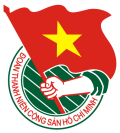 Tài liệu
SINH HOẠT CHI ĐOÀN
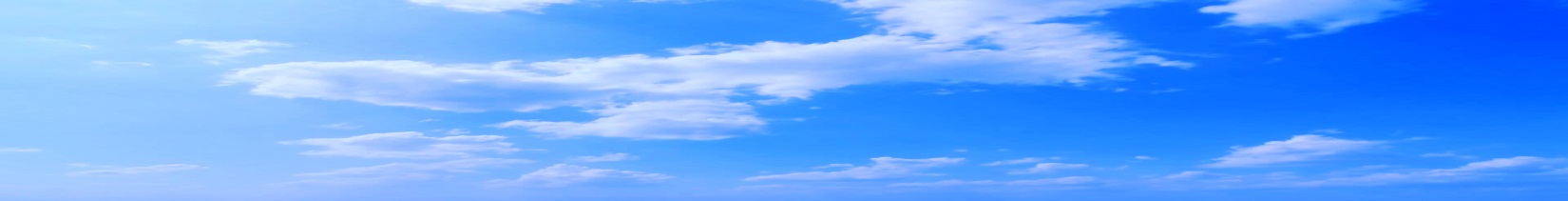 THÔNG TIN THỜI SỰ
buýt miễn phí, 278.774  cẩm nang Tiếp sức mùa thi, 410.689 bản đồ hỗ trợ, 162.446  thí sinh được hỗ trợ đi lại, di chuyển, gần 700.000 lượt người nhà và thí sinh được hỗ trợ, tư vấn. 23 đơn vị có tổ chức thi cụm có đường dây nóng trực 24/24 sẵn sàng hỗ trợ người nhà và thí sinh. Tổng kinh phí các tỉnh, thành huy động để triển khai chương trình: 18.540.000.000đ.
	- Đã có hơn 4,3 triệu lượt  ĐVTN tham gia chiến dịch thanh niên tình nguyện hè 2015 với 17.745 đội hình tình nguyện. Tổng số kinh phí huy động cho toàn bộ chiến dịch là 392.285.000.000đ; đã có 78 hoạt động tình nguyện quốc tế, thu hút 3.793 ĐVTN tham gia.
	- Chiến dịch tình nguyện Mùa hè xanh: thu hút 823.268 đoàn viên, thanh niên, sinh viên tham gia với hơn 1.000 đội hình sinh viên tình nguyện tập trung. Đã có 1.071 km đường giao thông nông thôn được xây dựng mới, 4.074 km được tu sửa; có 3.190 km đường quê được thắp sáng; 4.456 km kênh mương thủy lợi nội đồng được nạo vét; 319 cầu giao thông nông thôn được xây dựng; đã có 453 nhà văn hóa thôn, điểm vui chơi dành cho thiếu nhi được xây dựng; 3.071 nhà nhân ái, nhà tình thương được xây dựng và sửa chữa; hơn 160 ngàn đoàn viên thanh niên nông thôn được tập huấn, chuyển giao tiến bộ khoa học kỹ thuật cây trồng, vật nuôi; 378.713 thanh niên được tư vấn, hướng nghiệp, giới thiệu việc làm… Trung ương đã chỉ đạo 05 trường Đại học, học viện gồm 9 đội hình với 352 giảng viên trẻ và sinh viên tham gia tái cơ cấu ngành nông nghiệp gắn với xây dựng nông thôn mới đến 10 tỉnh, thành đoàn.
	- Trong chiến dịch, đã có 744.218 ĐVTN tham gia các hoạt động tuyên truyền về ATGT (trong đó có 171.707 đoàn viên thanh niên tham gia các đội hình thanh niên tình nguyện xung kích giữ gìn trật tự ATGT); đã có 17.540 cổng trường ATGT được duy trì hoạt động; có 582 điểm giao cắt an toàn đường sắt-đường bộ được thanh niên tình nguyện đảm nhận; đã có 658 bến đò ngang an toàn được duy trì; có 3.454 tuyến phố văn minh do ĐVTN đảm nhận.
	- Hoạt động tình nguyện chăm sóc sức khỏe cộng đồng: thu hút 48.114 lượt y, bác sỹ trẻ tham gia khám chữa bệnh và cấp phát thuốc miễn phí cho 370,721 người dân; vận động 308.345 người tham gia hiến máu, thu được 156.168 đơn vị máu. Chương trình "Hành trình đỏ 2015" các cấp bộ đoàn phối hợp cùng Viện huyết học truyền máu Trung ương tổ chức với các hoạt động phong phú diễn ra liên tục tại 22 tỉnh, thành phố với sự tham gia của trên 25 ngàn tình nguyện viên, tiếp nhận được 17.937 đơn vị máu. Chương trình "Chủ nhật đỏ” lần thứ VII, năm 2015 đã thành công tốt đẹp với 17.722 đơn vị máu tiếp nhận, vượt 2.722 đơn vị so với mục tiêu đề ra.
	- Cả nước có 40/67 đơn vị triển khai và lồng ghép các hoạt động chiến dịch tình nguyện “Hoa Phượng đỏ” trong Chiến dịch Thanh niên tình nguyện Hè 2015 với 1.812 đội hình, 612.334 đoàn viên, thanh niên tham gia.
8
THÁNG 9  
2015
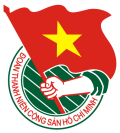 Tài liệu
SINH HOẠT CHI ĐOÀN
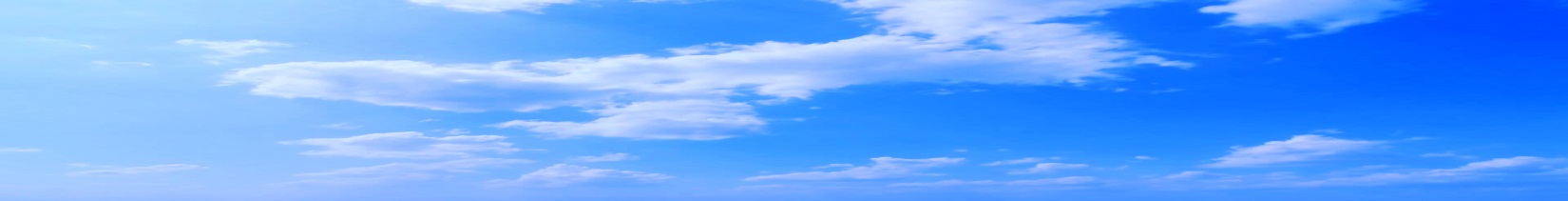 THÔNG TIN THỜI SỰ
2. Hoạt động kỷ niệm 70 năm năm Cách mạng Tháng Tám (19/8/1945 - 19/8/2015) và Quốc khánh Nước CHXHCN Việt Nam (02/9/1945 - 02/9/2015)

	Chủ đề của đợt hoạt động: “Mùa Thu cách mạng”

	Ba hoạt động chính của đợt hoạt động là Ngày hội “Tôi yêu Tổ quốc tôi”; Diễu hành Thanh niên và tham gia Triển lãm 70 năm  thành tựu kinh tế - xã hội. 
	Ngày hội “Tôi yêu Tổ quốc tôi” được tổ chức quy mô trên khắp cả nước với nhiều hoạt động ý nghĩa, thiết thực. Tại các điểm công cộng trên cả nước diễn ra hoạt động văn nghệ, trò chơi dân gian, nhảy dân vũ. Liên hoan các đội, nhóm tuyên truyền ca khúc cách mạng cấp tỉnh, thành và cụm thi đua. Vận động thanh thiếu nhi, các nhóm, hội, câu lạc bộ của giới trẻ mặc áo cờ đỏ sao vàng, treo cờ Tổ quốc, thay ảnh đại diện Facebook bằng cờ Tổ quốc.
	Các cấp bộ Đoàn, Hội trong cả nước tổ chức đồng loạt diễn đàn, tọa đàm “Tôi yêu Tổ quốc tôi” với nội dung nêu bật tầm vóc vĩ đại, giá trị lịch sử của Cách mạng Tháng Tám và sự ra đời của nước Việt Nam Dân chủ Cộng hòa, nay là nước Cộng hòa xã hội chủ nghĩa Việt Nam, thể hiện lòng biết ơn sâu sắc của thế hệ trẻ hôm nay đối với các thế hệ đã hy sinh xương máu vì độc lập, thống nhất của Tổ quốc, khẳng định quyết tâm kế tục sự nghiệp cách mạng của cha ông xây dựng và bảo vệ Tổ quốc Việt Nam XHCN. 
	Đặc biệt, T.Ư Đoàn tổ chức 4 diễn đàn “Tôi yêu Tổ quốc tôi” dành cho thanh niên công nhân; thanh niên nông thôn; văn nghệ sỹ, trí thức trẻ; thanh niên dân tộc, tôn giáo nhằm giáo dục thế hệ trẻ hôm nay tự hào truyền thống, xác định trách nhiệm hướng tới tương lai. Trong đợt cao điểm này, các cấp bộ Đoàn, Hội trong cả nước tổ chức các hoạt động thiết thực thể hiện tinh thần xung kích trách nhiệm của tuổi trẻ như ngày “Chủ nhật xanh” (ngày 16/8), hoạt động lưu diễn các ca khúc truyền thống cách mạng... đêm nhạc hội “Tự hào Tổ quốc tôi” (diễn ra tối 17/8, Hà Nội) với sự tham gia của gần 5.000 nghệ sĩ, diễn viên và đoàn viên thanh niên.
	Hòa vào không khí kỷ niệm Cách mạng Tháng 8 và Quốc khánh 2/9 của cả nước, tuổi trẻ Việt Nam tham gia Lễ mít-tinh, diễu binh, diễu hành cấp Nhà nước tại Quảng trường Ba Đình, Hà Nội (ngày 2/9). Khối diễu hành Thanh niên có 450 đoàn viên thanh niên. Khối diễu hành dương cao khẩu hiệu “Tuổi trẻ Việt Nam dựng xây đất nước”. T.Ư Đoàn tham gia triển lãm 70 năm thành tựu kinh tế - xã hội với chủ đề “Tuổi trẻ Việt Nam dựng xây đất nước”, (diễn ra từ ngày 28/8-3/9). 
	Bên cạnh đó, T.Ư Đoàn sẽ phối hợp với Bộ GD&ĐT tổ chức lễ khai giảng năm học mới các khối trường. Trong lễ khai giảng sẽ có phần chào cờ, hát quốc ca và diễu hành của các khối học sinh.
9
THÁNG 9  
2015
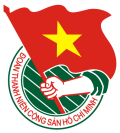 Tài liệu
SINH HOẠT CHI ĐOÀN
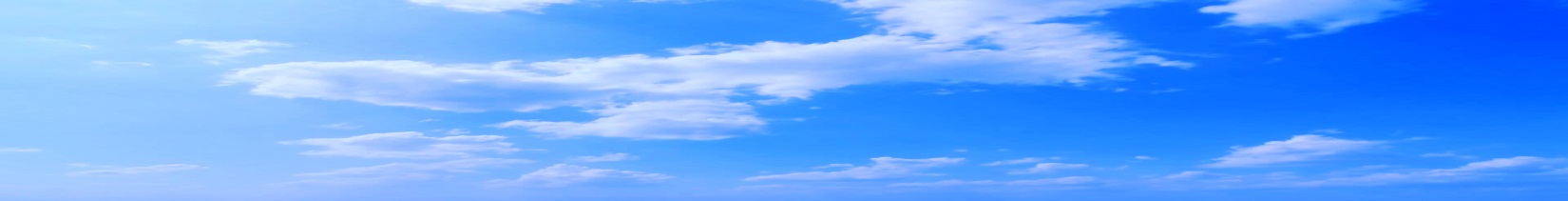 THÔNG TIN THỜI SỰ
NHỮNG SỰ KIỆN, HOẠT ĐỘNG LỚN CỦA
TRUNG ƯƠNG ĐOÀN TRONG THÁNG 9/2015
10
THÁNG 9  
2015
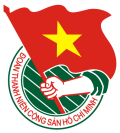 Tài liệu
SINH HOẠT CHI ĐOÀN
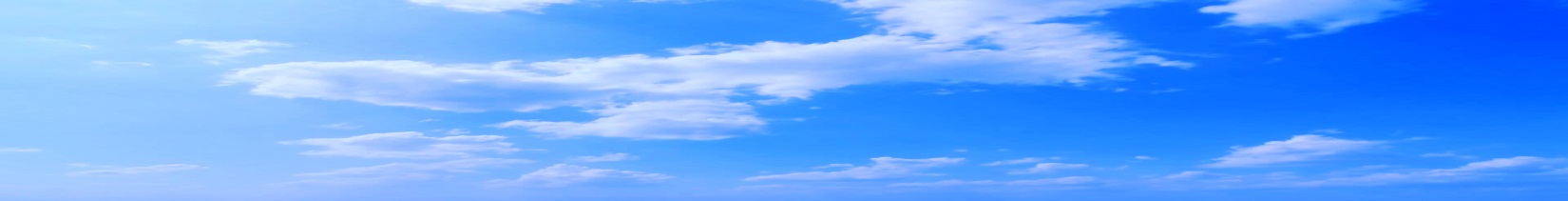 GÓC NHÌN TRẺ
Lời hứa Trường Sa của người Việt xa xứ
Một số dự án lớn còn đang ở phía trước, nhưng “Lời hứa với Trường Sa” vẫn còn đó, chỉ cần có nhiệt huyết, cùng nhìn về một hướng, đồng sức, đồng lòng, tôi tin rằng mọi người sẽ làm được.
Những ngày cuối tháng 4/2015, chúng tôi được Đảng ủy Ngoài nước chọn tham gia Đoàn Công tác 06 đi thăm, động viên cán bộ, chiến sĩ và nhân dân quần đảo Trường Sa. Trên chuyến tàu HQ561, 14 đại biểu đến từ 9 nước (Úc, Mỹ, Hàn Quốc, Pháp, Đức, Ba Lan, Ăng-gô-la, Nga và Séc) của đoàn Đảng ủy Ngoài nước được phân công sinh hoạt tại phòng D7. “Đơn vị” chúng tôi ra đời từ đó.  













Đoàn đại biểu DUNN tặng máy bơm nước mặn cho đảo Song Tử Tây 4/2015. Ảnh: Nguyễn Trung Kiên

Đất nước là đây, quê hương là đây! 
	Công việc khác nhau, tuổi tác chênh nhau (đại biểu lớn tuổi nhất sinh năm 1948, đại biểu trẻ nhất sinh năm 1986), mới gặp nhau lần đầu, thế nhưng nhiệt huyết với Trường Sa đã mang chúng tôi đến gần với nhau hơn bao giờ hết. Ngoài giờ sinh hoạt toàn tàu, chúng tôi chia sẻ những kinh nghiệm đã triển khai, trao đổi về các ý tưởng, hoài bão và ấp ủ những dự án mới đối với Trường Sa. Khi tàu cập đảo, chúng tôi giúp nhau chia những túi quà bằng hiện vật và tiền mặt - gửi gắm của kiều bào và du học sinh ở nước ngoài - gửi đến cán bộ chiến sĩ, nhân dân và các cháu thiếu nhi tại các đảo;  
Tôi còn nhớ như in sáng tinh mơ ngày 23/4, khi tiếng còi của tàu HQ561 rền vang chào Song Tử Tây, không ai bảo ai, tất cả chúng tôi ùa ra phía trước, mắt rưng rưng nhìn về phía dải đất bấy lâu nay chỉ được nghe, được thấy qua báo đài,
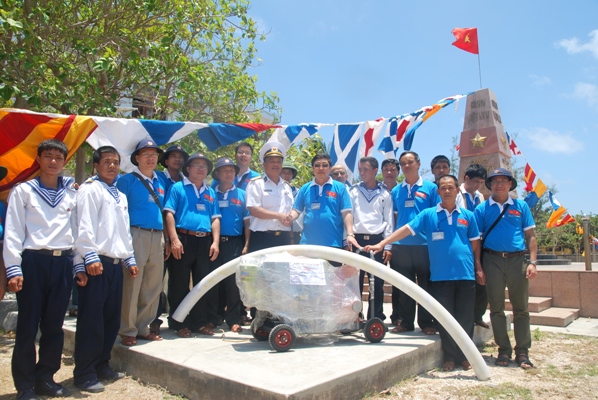 11
THÁNG 9  
2015
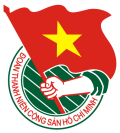 Tài liệu
SINH HOẠT CHI ĐOÀN
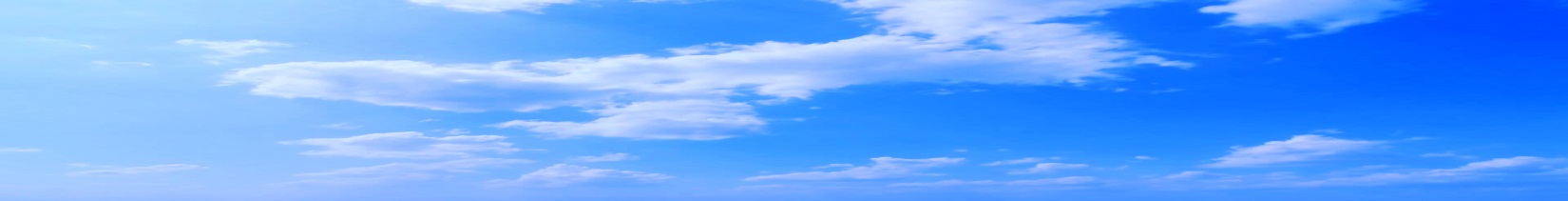 GÓC NHÌN TRẺ
Lời hứa Trường Sa của người Việt xa xứ  (tiếp)
, sách vở. Đất nước là đây, quê hương là đây. Từ thuở cha ông mang gươm đi mở cõi, biển Tổ quốc chưa bao giờ ngơi nghỉ nên những tấc đất ngoài khơi xa này đã thấm đẫm máu xương, mồ hôi, nước mắt của bao thế hệ để đất nước hát mãi khúc hoan ca. 
	Chứng kiến những đứa con của đất mẹ, da sạm đen vì nắng gió, nhưng vẫn hiên ngang, vững vàng trước phong ba bão tố tại Song Tử Tây, Đá Nam, Nam Yết, Sinh Tồn, Len Đao, Trường Sa, Đá Lát, chúng tôi càng có niềm tin mãnh liệt vào chủ quyền thiêng liêng và bất khả xâm phạm của biển đảo Tổ quốc. Được bồng trên tay những cháu bé cứng cáp “sinh ra ở Trường Sa em là con của biển”, chúng tôi không khỏi vui mừng, tự hào trước những nơi được đặt chân lên.  
	Dẫu vậy, vinh quang nào dễ có được từ con đường trải đầy hoa gấm. Cán bộ, quân và dân Trường Sa luôn phải đối mặt với hiểm nguy, gian khó đang ngày đêm rình rập. Chúng tôi bàng hoàng khi đứng trước ngôi mộ của những chiến sĩ hy sinh trong thời bình, các anh còn trẻ quá; quặn đau khi tham dự Lễ tưởng niệm những chiến sĩ đã hy sinh năm 1988 tại Gạc Ma và uất nghẹn khi chứng kiến các đảo của Việt Nam đang bị chiếm đóng và xây cất, cải tạo trái phép. 
Hình ảnh những người chiến sĩ với lá cờ Tổ quốc trên tay, cùng hô vang với chúng tôi: Hoàng Sa - Trường Sa, Việt Nam! Việt Nam!.. đã trở thành điểm nhấn, là động lực thôi thúc chúng tôi tiếp tục thực hiện những hoài bão, những lời hứa của mình đối với Trường Sa.
Lắng nghe Tổ quốc gọi tên mình 
	Trở về với công việc của mình, chúng tôi vẫn tiếp tục liên lạc, email trao đổi để phối hợp thực hiện các dự án đối với Trường Sa thân yêu. Những cuộc họp chung qua viber, skype mà chúng tôi hay gọi vui là “Hội nghị thượng đỉnh D7” đã tiếp tục trao đổi kỹ lưỡng hơn những ý tưởng như làm nấm, trồng rau xanh công nghệ cao, máu khô, xuồng cao tốc chủ quyền, nhà trọ cho con em chiến sĩ Hải Quân, Quỹ Trường Sa, xuất bản quốc tế công bố bằng chứng lịch sử và tính pháp lý về chủ quyền của Việt Nam trên hai quần đảo Hoàng Sa - Trường Sa, đấu tranh, phản bác các quan điểm sai trái về chủ quyền và quyền chủ quyền của Việt Nam trên Biển Đông... Hơn bốn tháng đi qua, những ý tưởng nhen nhóm ban đầu đã dần trở thành hiện thực.
	Nhóm ở Đức, sau khi trao tặng xuồng cao tốc chủ quyền (trị giá gần 3 tỷ đồng) do kiều bào Đức quyên góp trong đợt về Việt Nam tham gia đoàn Công tác số 6, đã tổ chức Triển lãm ảnh, tư liệu về Trường Sa, Hoàng Sa tại Berlin (26/7/2015). Dự án nhà ở miễn phí cho con em cán bộ, chiến sĩ đang làm nhiệm vụ ở các khu vực biên giới, hải đảo của Tổ quốc học ở Hà Nội trong vòng 5 năm
12
THÁNG 9  
2015
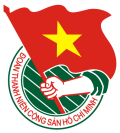 Tài liệu
SINH HOẠT CHI ĐOÀN
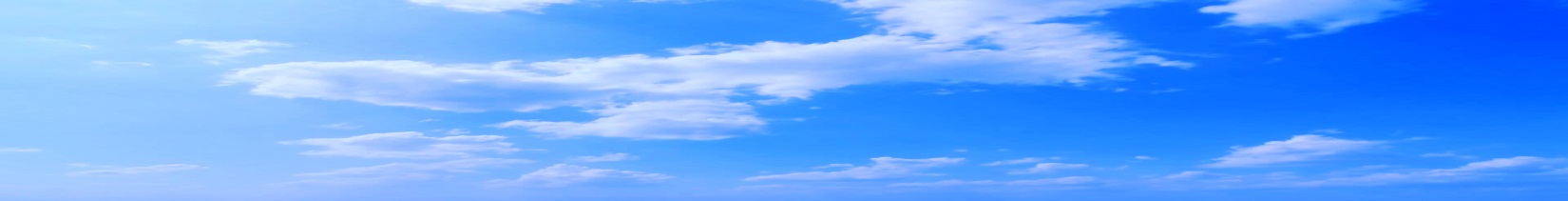 GÓC NHÌN TRẺ
Lời hứa Trường Sa của người Việt xa xứ  (tiếp)
của gia đình anh Nguyễn Văn Cường đang triển khai nhận được sự quan tâm, ủng hộ của nhiều người.  













Gia đình anh Nguyễn Văn Cường trong một lần tham gia phản đối các hoạt động trái phép 
của Trung Quốc tại biển Đông. Ảnh: Phạm Mạnh Cường

	Từ Nga, ngoài việc tham mưu, chủ trì Hội thảo về tình hình Biển Đông (4/7/2015) do Hội sinh viên Việt Nam tại Liên bang Nga tổ chức, anh Trần Phú Thuận, Phó chủ tịch Hội người Việt Nam tại Liên bang Nga còn mang những bức ảnh, những kỷ vật có được từ chuyến đi Trường Sa của mình triển lãm, trưng bày tại hội thảo. Việc làm này đã tạo được hiệu ứng thiết thực, góp phần giúp bạn bè quốc tế, bà con kiều bào, học sinh, sinh viên ở Nga hiểu thêm về tình hình biển đảo của đất nước.  
	Ngoài ra, tại cuộc tọa đàm “Hướng về biển đảo quê hương”, anh Phạm Ngọc Trung, thay mặt Ban chấp hành Hội người Việt tại Voronezh đã phát động cuộc vận động ủng hộ “Vì biển đảo quê hương” trong toàn cộng đồng người Việt tại địa bàn. Chương trình ủng hộ kéo dài từ ngày 04/07 đến ngày 22/12 năm nay. 
Tại Úc, nhóm nghiên cứu về biển đảo đã nhận được sự ủng hộ của các giáo sư để cộng tác, viết và xuất bản quyển sách về biển đảo Việt Nam; xây dựng website tiếng Anh để cung cấp tư liệu lịch sử, bản đồ và các bài viết khẳng định chủ quyền của Việt Nam tại hai quần đảo Hoàng Sa - Trường Sa… 
	Khi tôi viết những dòng này, đề án thành lập “Quỹ vì chủ quyền biển đảo Việt Nam” tại Hàn Quốc, do anh Trần Hải Linh và Nguyễn Trung Kiên cùng những thành viên đồng sáng lập, đã trở thành hiện thực. Quỹ chính thức ra mắt và đi vào hoạt động tại Lễ hội văn hóa Việt Nam lần 5 vào ngày 30/8/2015.
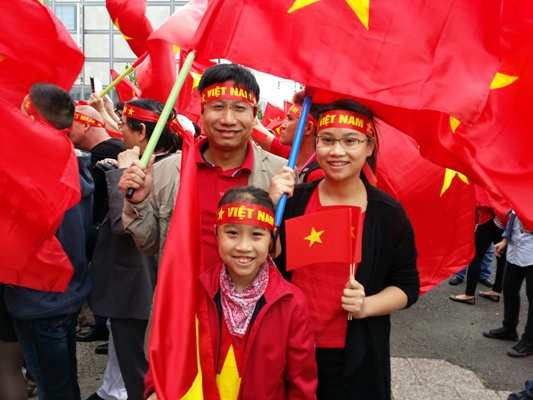 13
THÁNG 9  
2015
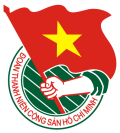 Tài liệu
SINH HOẠT CHI ĐOÀN
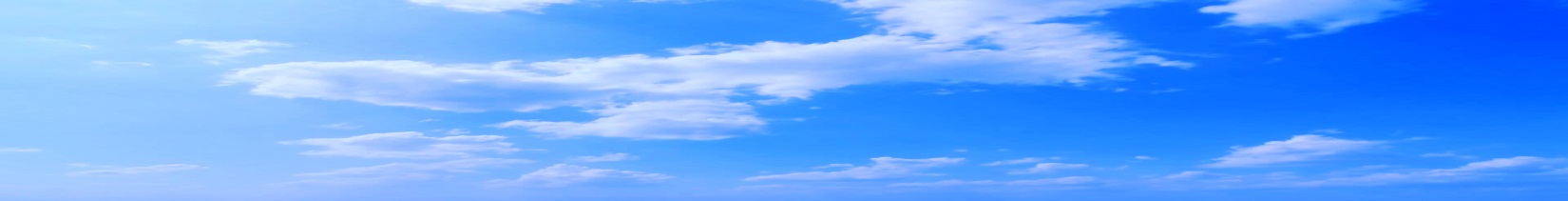 GÓC NHÌN TRẺ
Lời hứa Trường Sa của người Việt xa xứ  (tiếp)
Với việc đề ra những dự án ngắn hạn và 5 năm, “Quỹ vì chủ quyền biển đảo Việt Nam” sẽ tập trung vào việc hỗ trợ nhà ở, sách vở và trao học bổng cho các cháu học sinh, sinh viên đại học, cao đẳng tại thành phố Hồ Chí Minh là con em của các gia đình cán bộ, chiến sĩ đang làm nhiệm vụ tại quần đảo Trường Sa (mô hình phát triển theo dự án tại Hà Nội của kiều bào Đức như đã nói ở trên). 











Đại biểu Kiều bào Đức tham gia chạy thử xuồng cao tốc CQ trước khi bàn giao 
cho Hải quân Việt Nam. Ảnh: Phạm Mạnh Cường

	Ngoài ra Quỹ còn tập trung nghiên cứu công nghệ trồng rau xanh, nấm trong điều kiện khắc nghiệt, chuyển lọc nước mặn thành nước ngọt đang được áp dụng thành công tại Hàn Quốc để chuyển giao công nghệ, áp dụng trên các đảo. 
	Còn nhiều, rất nhiều những ý tưởng nhen nhóm đang dần trở thành hiện thực với sự liên kết, đóng góp của các thành viên “D7” nói riêng, và các cô, chú, anh, chị tham gia đoàn Công tác số 6 (2015) nói chung, cũng như những người con đất Việt đang sinh sống, làm việc và học tập ở nước ngoài. Trong cuộc trao đổi mới nhất qua viber vào tháng 8 này, chúng tôi đã thống nhất rằng, lấy “D7” làm nòng cốt, làm trước và sau đó mở rộng kêu gọi các cá nhân, kiều bào ở các nước hỗ trợ, đóng góp để tiếp tục dự án trao chiếc xuồng cao tốc Trường Sa trị giá khoảng 150, 000 USD cho lực lượng Hải quân Việt Nam.  
	Một số dự án lớn còn đang ở phía trước, nhưng “Lời hứa với Trường Sa” vẫn còn đó, chỉ cần có nhiệt huyết, cùng nhìn về một hướng, đồng sức, đồng lòng, tôi tin rằng mọi người sẽ làm được và quyết tâm phải làm bằng được, vì tất cả chúng ta đang ngày đêm hướng về đất mẹ và “đang lắng nghe Tổ quốc gọi tên mình”. 
(Trần Hữu Thùy Giang
NCS chuyên ngành Quản lý du lịch, Đại học Southern Cross, Úc)
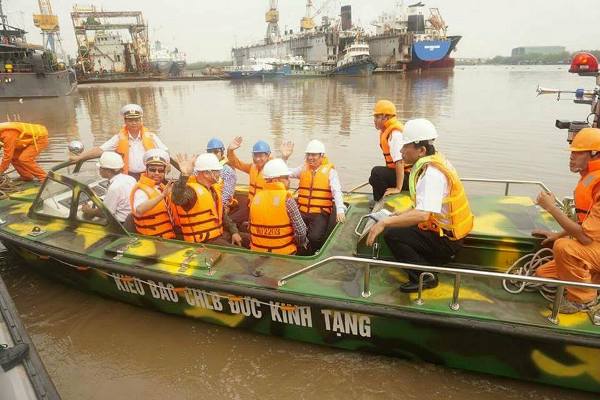 14
THÁNG 9  
2015
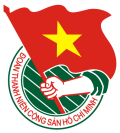 Tài liệu
SINH HOẠT CHI ĐOÀN
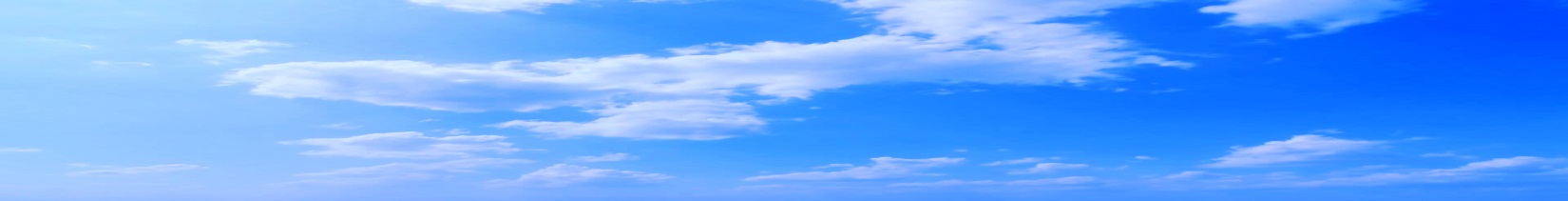 GÓC NHÌN TRẺ
Nghiện facebook - những nguy hiểm khó lường
Bản chất Facebook không xấu, nhưng với nhiều bạn trẻ chưa kiểm soát tốt, để giá trị ảo trên mạng kiểm soát, chi phối, thì không chỉ bị nghiện, làm mất thời gian mà còn tự gây cho mình nhiều mối nguy hiểm khó lường

Sức hút và nguy cơ
	Giao tiếp là một nhu cầu cơ bản của con người, đặc biệt là ở giới trẻ, lứa tuổi thích “tụm năm tụm bảy”. Với giới văn phòng, những người ít tiếp xúc rộng rãi thì Facebook trở thành một “trung tâm giao tiếp” vô cùng đa dạng.

	Ngày nay, Facebook trở thành một phần không thể thiếu của rất nhiều bạn trẻ. Tuy nhiên, nguy cơ lớn nhất là các em dễ bị “nghiện” khi đắm chìm trong thế giới online vô cùng sinh động. Khi đó, thay vì tập trung vào học tập, làm việc, học sinh “bị” Facebook làm chủ mình lấn át cả chuyện học hành, lấn át cả thời gian giao tiếp với cha mẹ và người thân. Lúc đó, Facebook như một mê cung mà khi đã vào thì không còn biết lối ra.
	Một nguy cơ lớn không kém, đó là bạn trẻ dễ bị lôi cuốn vào các giá trị ảo. “Tút” một tấm ảnh cho thật đẹp để thu hút người thích, chăm chút cho từng câu status (trạng thái) để thu hút người bình luận. Thật ra, những điều đó ít có giá trị trong đời sống thực, ít mang đến hiệu quả.
	Chúng ta rất đau lòng khi gần đây chứng kiến những câu chuyện học sinh tung clip đen lên Facebook để rồi cuối cùng phải thu mình không giao tiếp với ai, thậm chí nghỉ học, cá biệt còn có trường hợp tự tử vì xấu hổ. Gần đây lại là chuyện nói xấu cha mẹ, nói xấu thầy cô, dẫn đến việc bị búa rìu dư luận, bị nhà trường buộc nghỉ học. Thậm chí có bạn trẻ tự tử vì bị ghép ảnh xấu tung lên mạng xã hội.
	Bản chất mạng Facebook không xấu nhưng với nhiều bạn trẻ chưa kiểm soát tốt, để giá trị ảo trên mạng kiểm soát, chi phối thì không chỉ “nghiện” làm mất thời gian mà còn tự gây cho mình nhiều mối nguy hiểm khó lường.
Biến hại thành lợi
	Nếu sử dụng đúng đắn, Facebook sẽ là một nơi hiệu quả để học hỏi, thậm chí có thể trở thành lớp học online, trường học trực tuyến lý tưởng. Đôi khi một bức ảnh ý nghĩa trên Facebook có thể làm thay đổi suy nghĩ hơn cả nghìn lời giáo huấn. Đôi khi chỉ cần một câu chuyện cảm động có thể thay đổi cuộc đời của một con người… Hiệu quả chia sẻ thông điệp của Facebook là thật, có ảnh hưởng thật, nên tôi nghĩ đây là một “lớp học” thật.
15
THÁNG 9  
2015
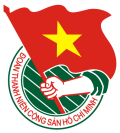 Tài liệu
SINH HOẠT CHI ĐOÀN
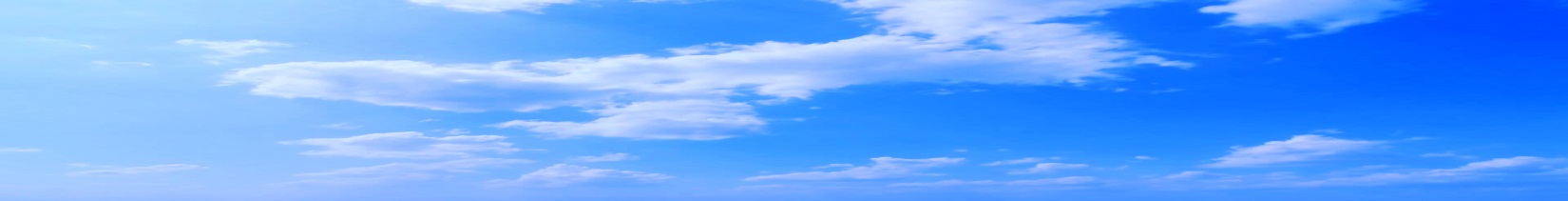 GÓC NHÌN TRẺ
Nghiện facebook - những nguy hiểm khó lường (tiếp)
Lớp học Marketing trên mạng xã hội thu hút đông học viên. Ảnh: Hồng Vĩnh

	Ngoài ra, Facebook còn là một “trung tâm giao tiếp” vô cùng tiện lợi. Học trò có thể gửi lời tâm sự đến thầy cô hầu như bất cứ lúc nào. Khi có thời gian, thầy cô cũng có thể vào xem và trả lời các câu hỏi ấy, gửi những tâm tình đến học sinh một cách tự nhiên thông qua những comment (bình luận) liên tục, thường xuyên… Biết khai thác mặt tích cực, Facebook có thể trở thành một “người thầy tâm giao” của rất nhiều bạn trẻ.
	Đó chỉ là một vài phân tích để cho thấy, Facebook là một nơi hiệu quả để tổ chức chia sẻ thông điệp, chuyển tải thông tin, và cao hơn là tổ chức một lớp học online, một “phòng tham vấn tâm lý cá nhân và cộng đồng” trực tuyến lý tưởng.
	Sau vụ tự tử của nữ sinh 15 tuổi khi bị người yêu cũ tung clip nhạy cảm, tôi đã thực hiện video clip hướng dẫn bạn trẻ cách chia tay an toàn để hạn chế bị trả thù tình, đoạn clip có hơn 6.000 bạn trẻ xem. Như vậy ta thấy, độ lan tỏa cao hơn lớp học bình thường. Tóm lại, Facebook tốt hay xấu là do cách chúng ta dùng. Facebook là vũng lầy dễ “nghiện” hay là quán trà chanh bè bạn, là lớp học online tùy thuộc vào việc chúng ta sẽ làm gì trên đấy.
	“Internet nói chung và Facebook nói riêng như một con sóng, nó có thể nâng bạn lên hoặc dìm bạn xuống đáy. Những thông tin mà bạn đưa lên mạng có thể tồn tại lâu dài và có thể ảnh hưởng tốt hoặc xấu đến hình ảnh của bạn, sự nghiệp của bạn mà bạn không lường hết được”. 
(Chuyên trang Tamguong.vn)
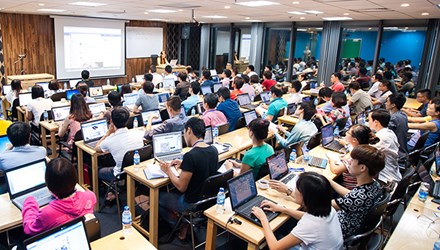 16
THÁNG 9  
2015
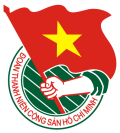 Tài liệu
SINH HOẠT CHI ĐOÀN